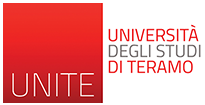 Second-Cycle Degree Course in “REPRODUCTIVE BIOTECHNOLOGIES”
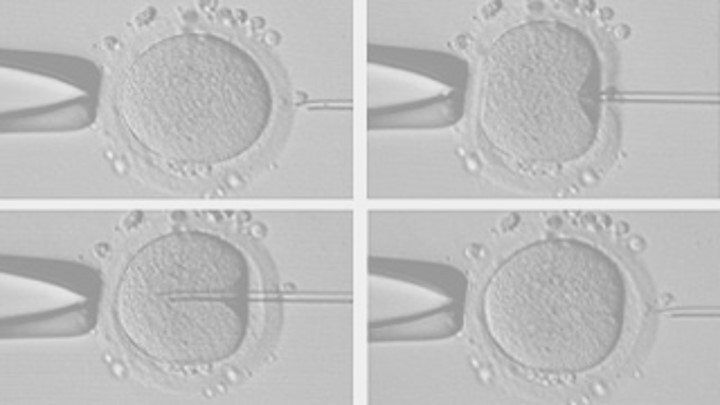 «ICSI Procedure and advanced techniques 
in medically-assisted procreation»
A.Y. 2022 - 2023
Ilaria Listorti
Head of Villa MafaldaART lab
ilistorti@unite.it
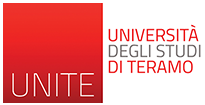 MAIN TOPICS
HUMAN EMBRYO CULTURE: TIPS AND TRICKS

- QUALITY CONTROL INSIDE A.R.T. LABORATORY
THEROICAL LESSON
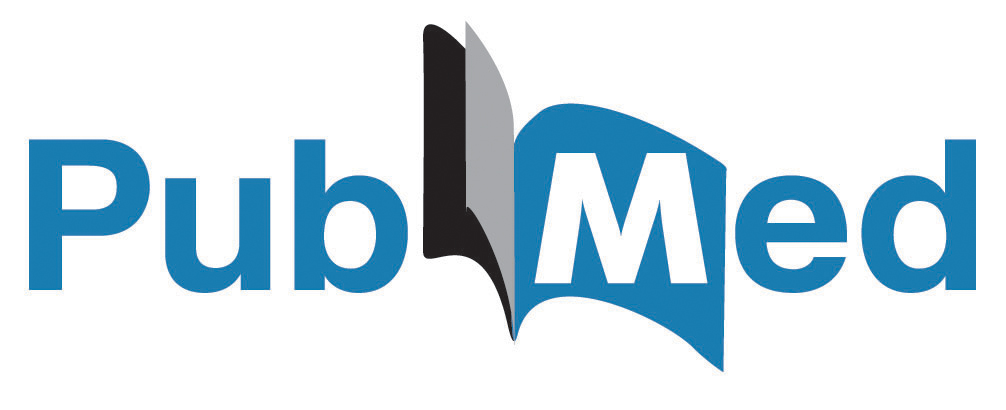 virtual educational 
and
 scientific activities
- MEET THE EXPERT
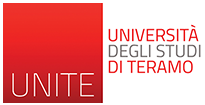 WHAT IS EMBRYO CULTURE MEDIA?
Embryo culture is a component of in vitro fertilization;
Embryos are cultured in an atrificial medium consinsting of glucose, pyruvate and other energy-providing components;
The addition of amino acids, nucleotides, vitamins, and cholesterol may also improve the performance of embryonic growth and development;
Substances like antioxidants, antibiotics, macromolecules, hormones and growth factors can be added;
Optimization of the culture media is essential by optimizing all other components of the culture system, including the environment and equipment.
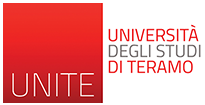 WHY CULTURE MEDIA IS SO IMPORTANT?
Culture media is artificial but supports key functions:
Sperm function (motility, capacitation, acrosome reaction..)
Cleavage stage
Genomic actication
Early differentation of cell types
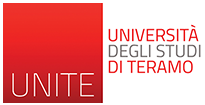 HUMAN EMBRYO CULTURE
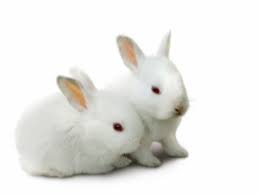 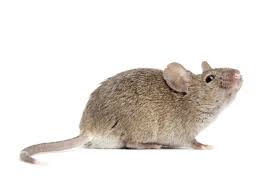 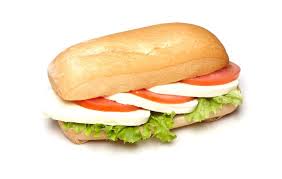 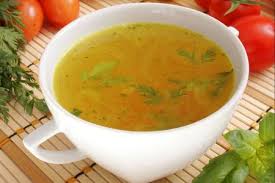 1968: calcio lattato e acido
piruvico in soluzione complessa
1957: calcio lattato 
in soluzione salina
Whitten, W. K. (1957). Culture of tubal ova.  Nature, 179:1081-1082.
Whitten, W.K., Biggers, J.D. (1968). Complete development of in vitro of the pre-implantations stages of the mouse in a simple chemically defined medium.  J. Reprod. Fertil. 17:399-401.
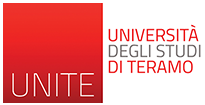 HUMAN EMBRYO CULTURE
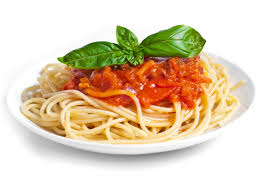 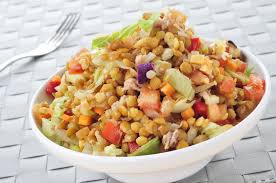 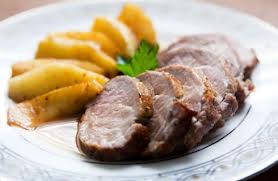 2004: “single-step” embryo
culture system
1998: “sequential” embryo 
culture system
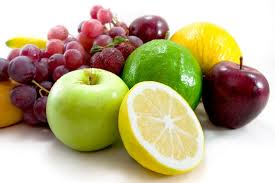 Gardner DK.  1998 Changes in requirements and utilization of nutrients during mammalian preimplantation embryo development and their significance in embryo culture.  Theriogenology 49:83-102
Reed ML, et al.,  2010 Challenging traditional embryo culture techniques with a simplified, continuous single medium protocol.  J. Clin. Embryol 13:33-41
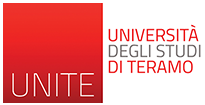 HUMAN EMBRYO CULTURE
Sequential Culture System: “back to nature”
Step 3: BLATOCYST
Non essential aminoacids
Essential aminoacids
High glucose
Pyruvate
Lactate
Step 2: CLEAVAGE
Non essential aminoacids
Low glucose
EDTA
Pyruvate
Lactate
Step 1: HTF
Non essential aminoacids
glucose
EDTA
Pyruvate
Lactate
Embryo genome 
activation
DAY 0
DAY 3
DAY 2
DAY 1
DAY 4
DAY 5
Single-Step Culture System: “let the embryo choose”
Step 1
Non essential aminoacids
Essential aminoacids
Low glucose
EDTA
Pyruvate
Lactate
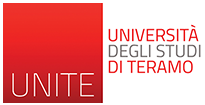 HUMAN EMBRYO CULTURE
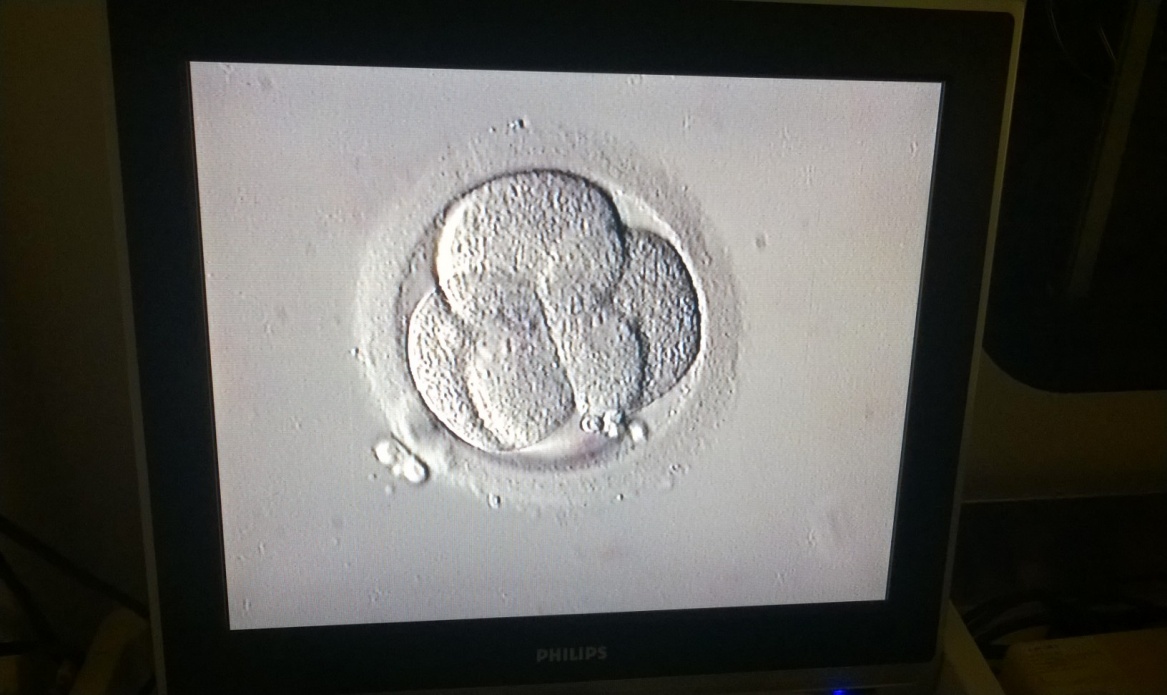 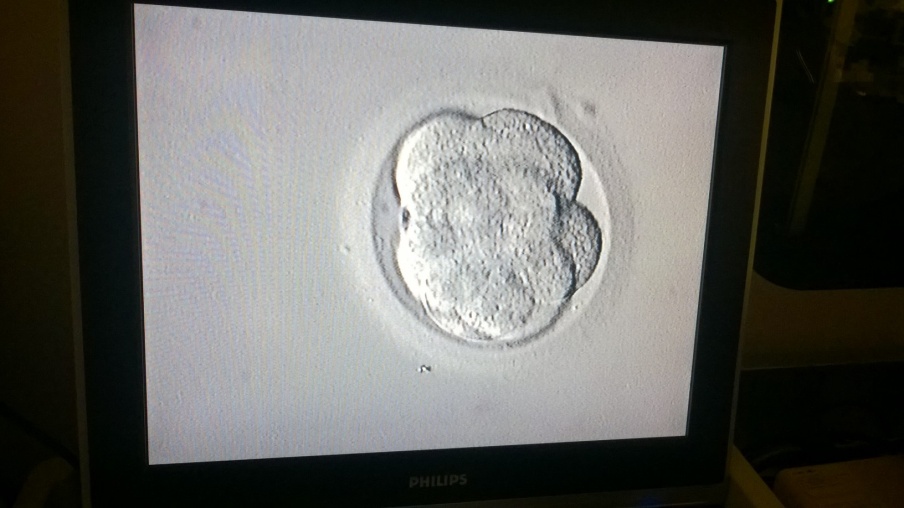 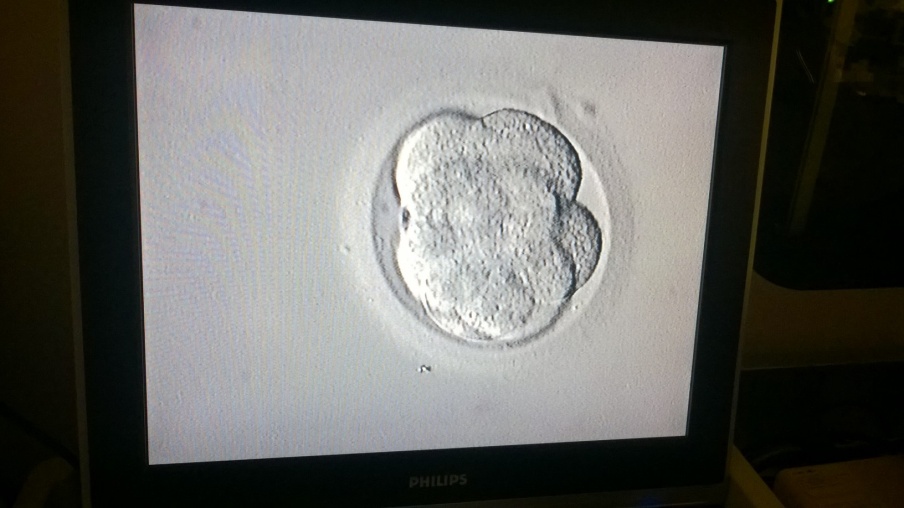 4 equal size cells
grade A embryo
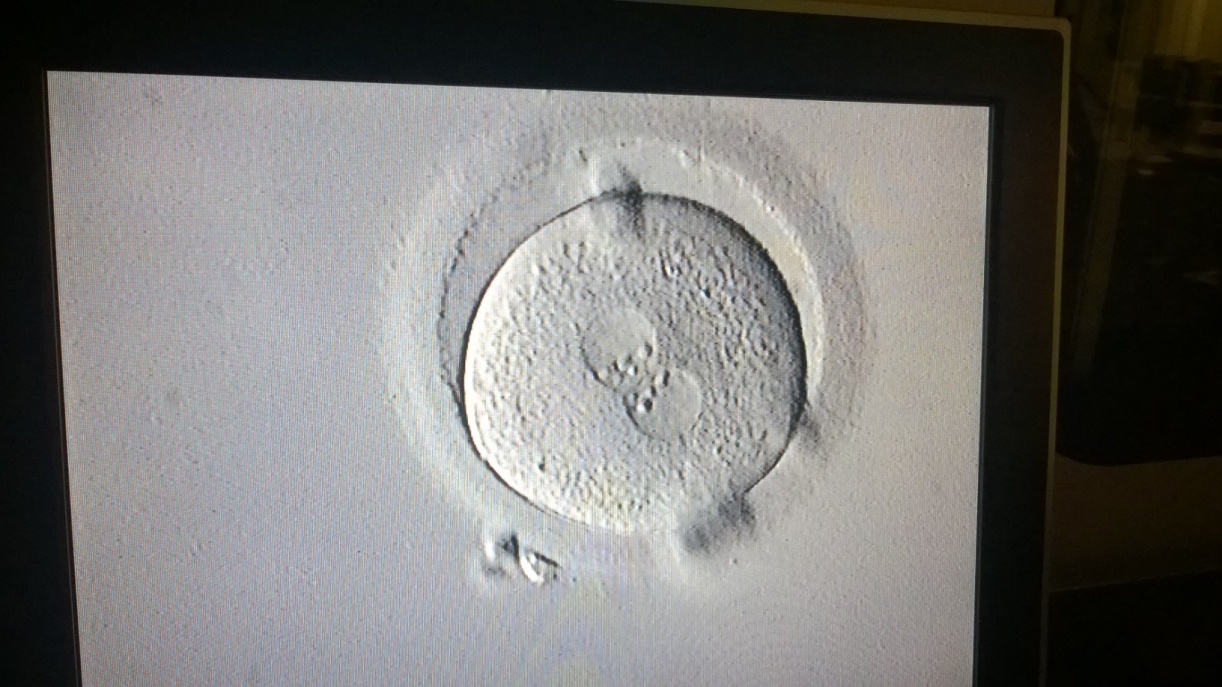 2 PN zygote
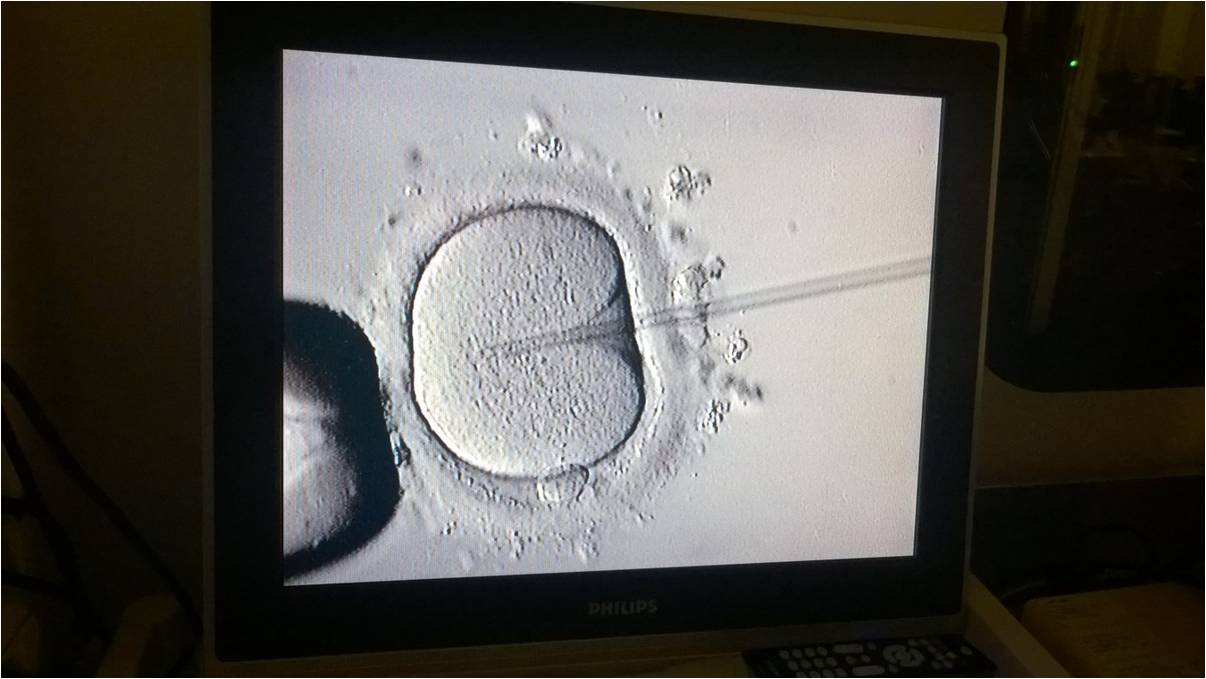 cleavage medium
ICSI 0 h
110 h P. I.
16 h P. I.
monophasic medium
64 h P. I.
40 h P. I.
8 equal size cells compatting
grade A embryo
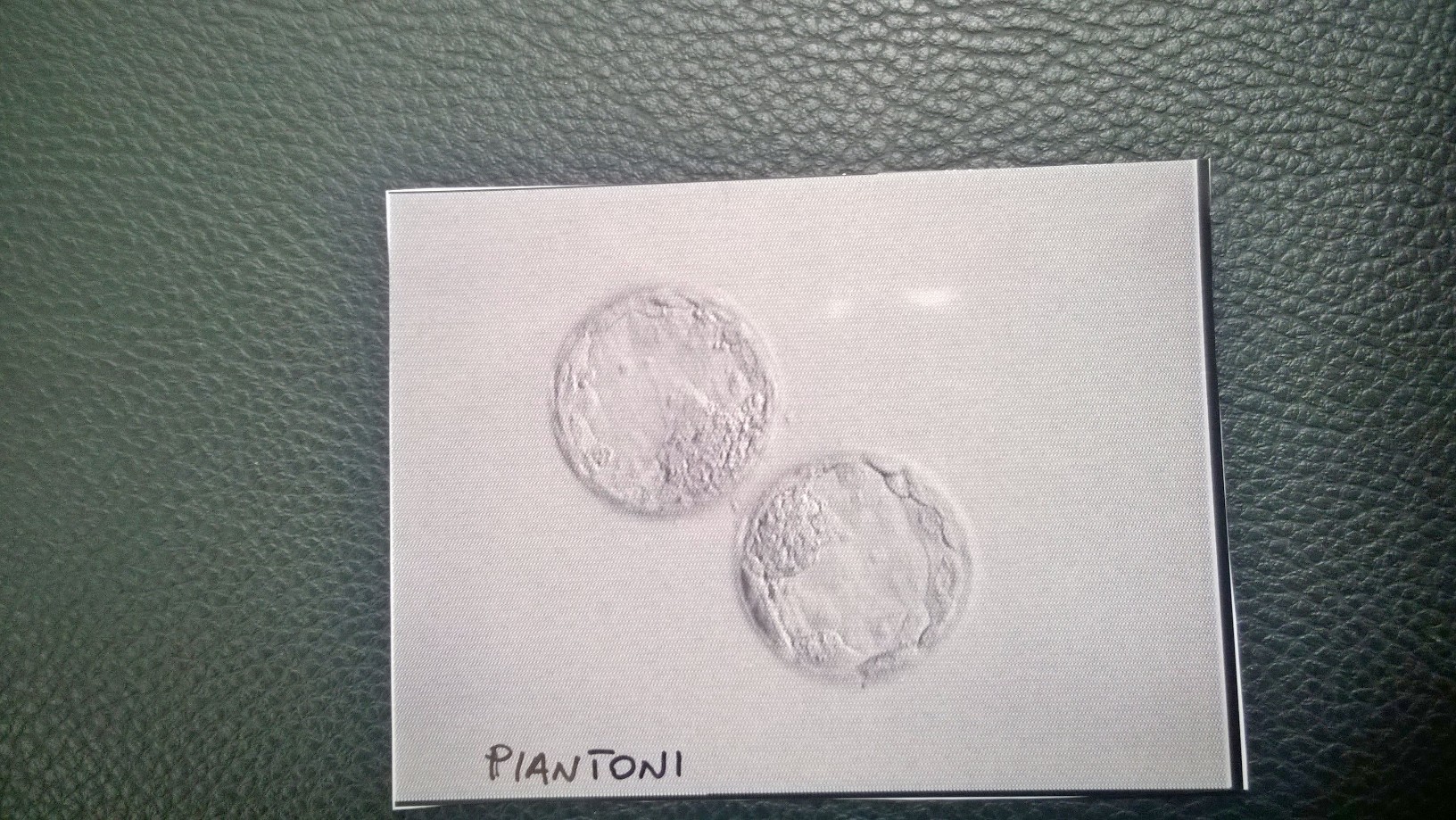 Embryo genome 
activation
blastocyst medium
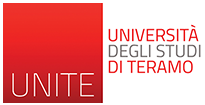 HUMAN EMBRYO CULTURE
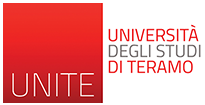 HUMAN EMBRYO CULTURE
CULTURE STRATEGY
INDIVIDUAL EMBRYO CULTURE

In small volume of culture medium (10-20 ml drop)

- Human is a monovulatory specie
- A bad embryo can be detrimental to the others
- Real traceability of every single embryo during culture


In large volume of culture medium  (500 ml well)

- Human is a monovulatory specie
- A  bad embryo can be dettrimental to the others
 With large volume, the osmolarity increase slowly
GROUP EMBRYO CULTURE

In small volume of culture medium (25-50 ml drop)

- In-vitro conditions are different from the in vivo ones
 Positive influence of paracrine factors
- Faster management of the entire embryo culture


In large volume of culture medium  (500-1000 ml well)

- In-vitro conditions are different from the in vivo ones
 Positive influence of paracrine factors
Faster management of the entire embryo culture
- No need for medium replenishment
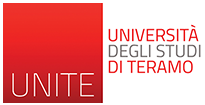 HUMAN EMBRYO CULTURE
CULTURE STRATEGY
Small volume of culture medium
Large volume of culture medium
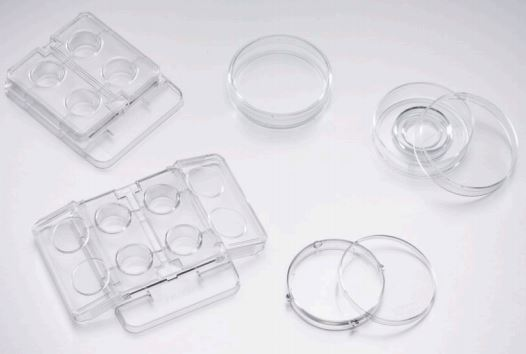 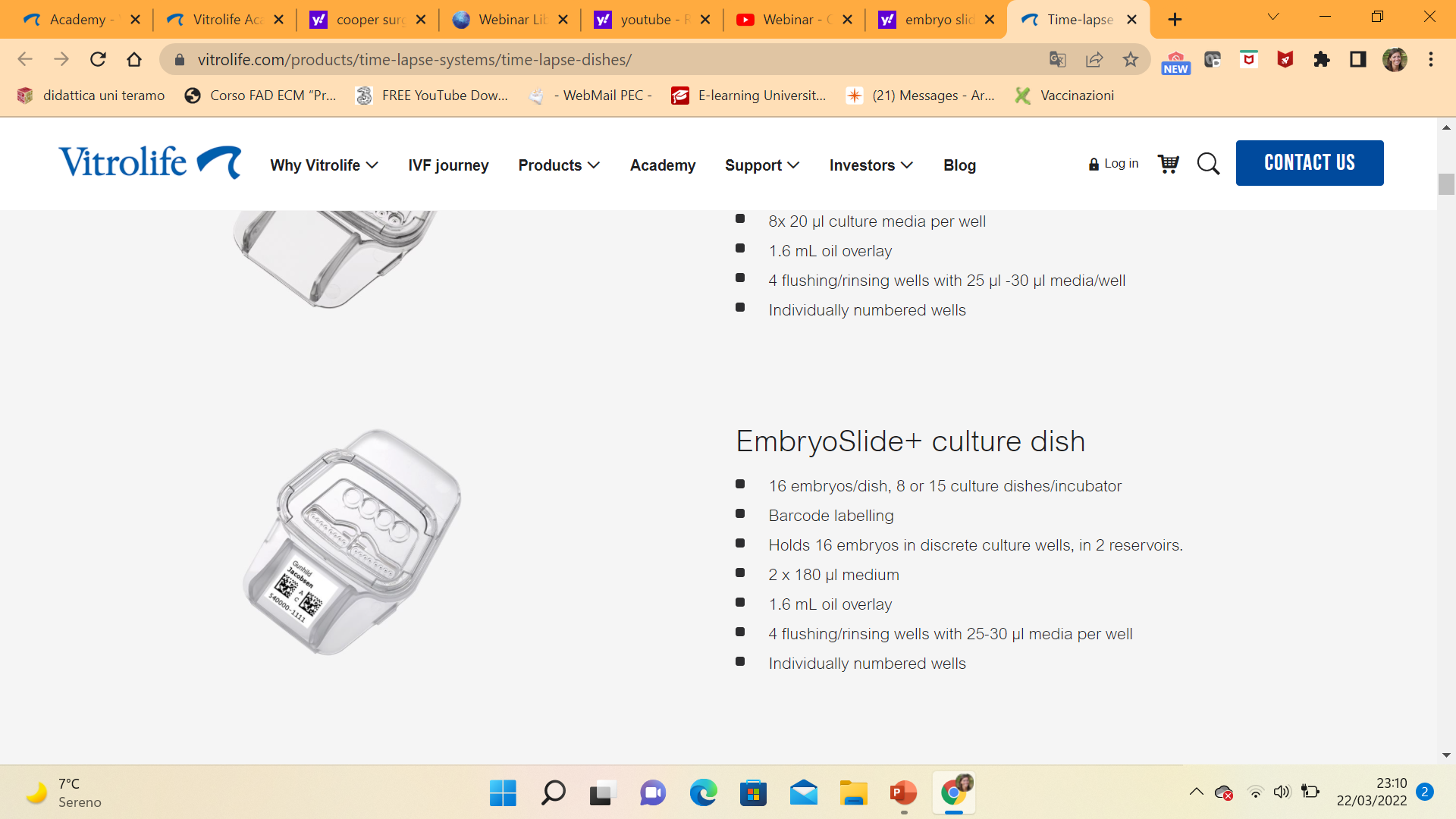 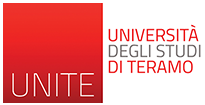 OPTIMIZING EMBRYO CULTURE SYSTEM
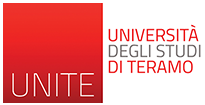 pH
pH PROFOUNDLY IMPACTS OOCYTES AND EMBRYOS
Oocyte mitochondrial localization and development competence, oocyte metabolism (correlated to maturational and developmental status). Denuded oocytes cannot regulate pH.

Embryo metabolic actitvity, intracellular organization, and overall embryo development;
Rate of blastomere division;
Fragmentation rates;
Overall embryo morphology.
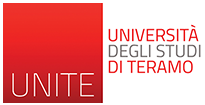 pH SET BY %CO2 + [HCO3-] BUT TARGET UNKNOW
Optimal pH0 for human embryos is not yet determined
pHi of human embryos is tipically around 7.1
To avoid acidification, the lower level is therefore usually set at 7.2
Studies have suggested poorer embryo development at pH0 of > 7.4
Most media are used at 7.3 ± 0.1
pH0 is a function of HCO3- in media
HCO3- concentration is set by the manufacturer
%CO2 can be manipulated in the lab to control pH0
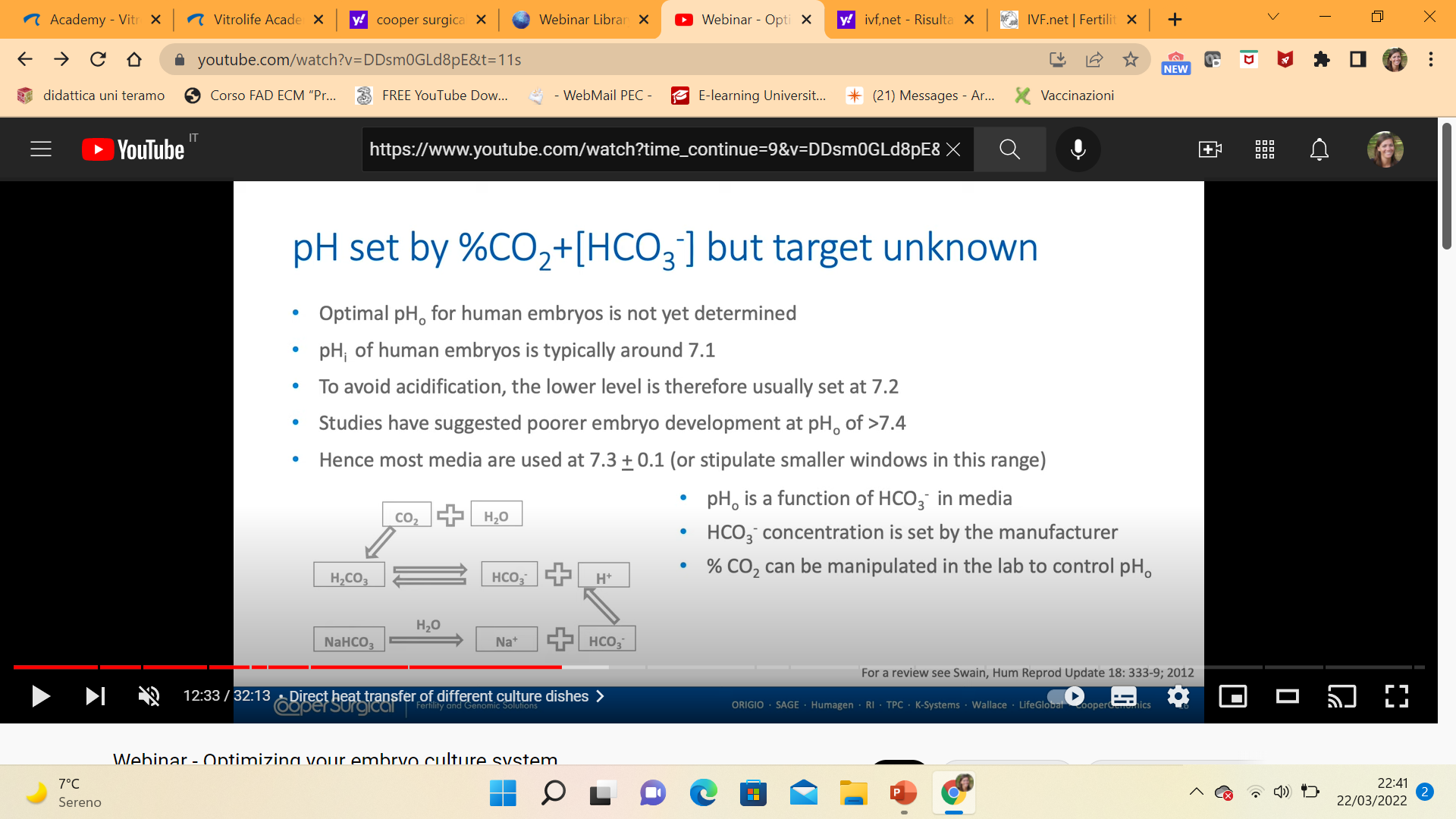 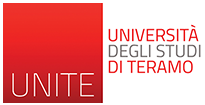 FACTORS IMPACTING Ph LEVELS
Lenght of equilibration period
Frequency of incubetor door openings
Type of CO2 sensors
Temperature changes within the incubators
Bacterial/ fungal contamination
Altitude 
Humidity
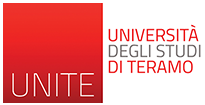 CONTROL OF OSMOLARITY IS CRITICAL
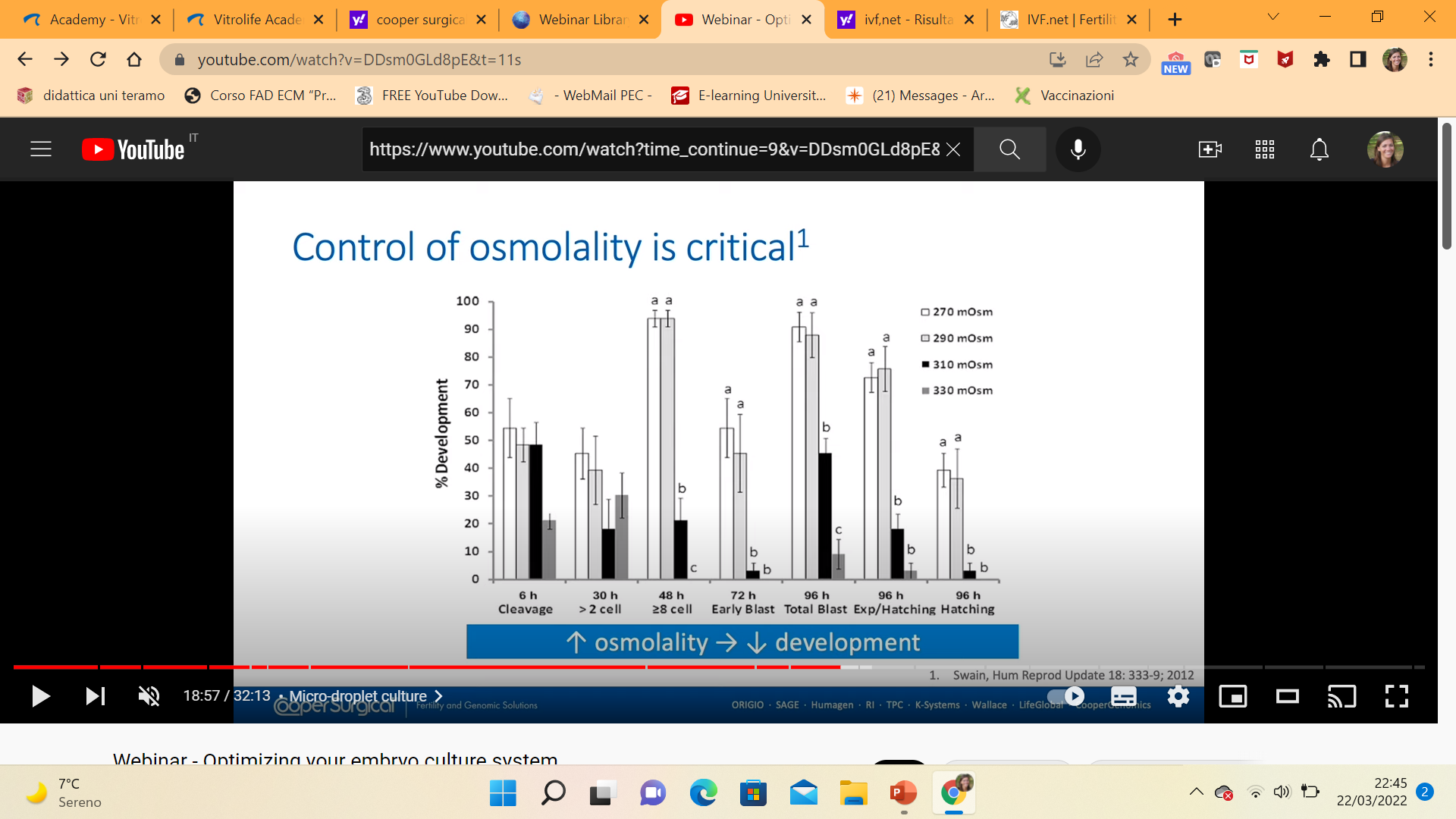 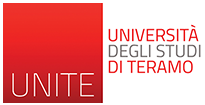 OPTIMIZING SYSTEMS: OSMOLARITY
Optimal volume per embryo is not yet determined;
Some labs successfully use 2-5 µl per embryo, more tipically 20-50 µl;
Drop size may affect longer term changes in osmolarity;
More care needed during dish preparation, example...
One dish at a time;
Evaluate type of dish;
Airflow minimized;
Underlay drops;
Use maximum oil volume;
Evaluate type of oil
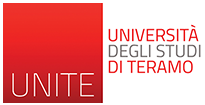 LOW VS HIGH OXYGEN CONCENTRATIONS FOR EMBRYO CULTURE
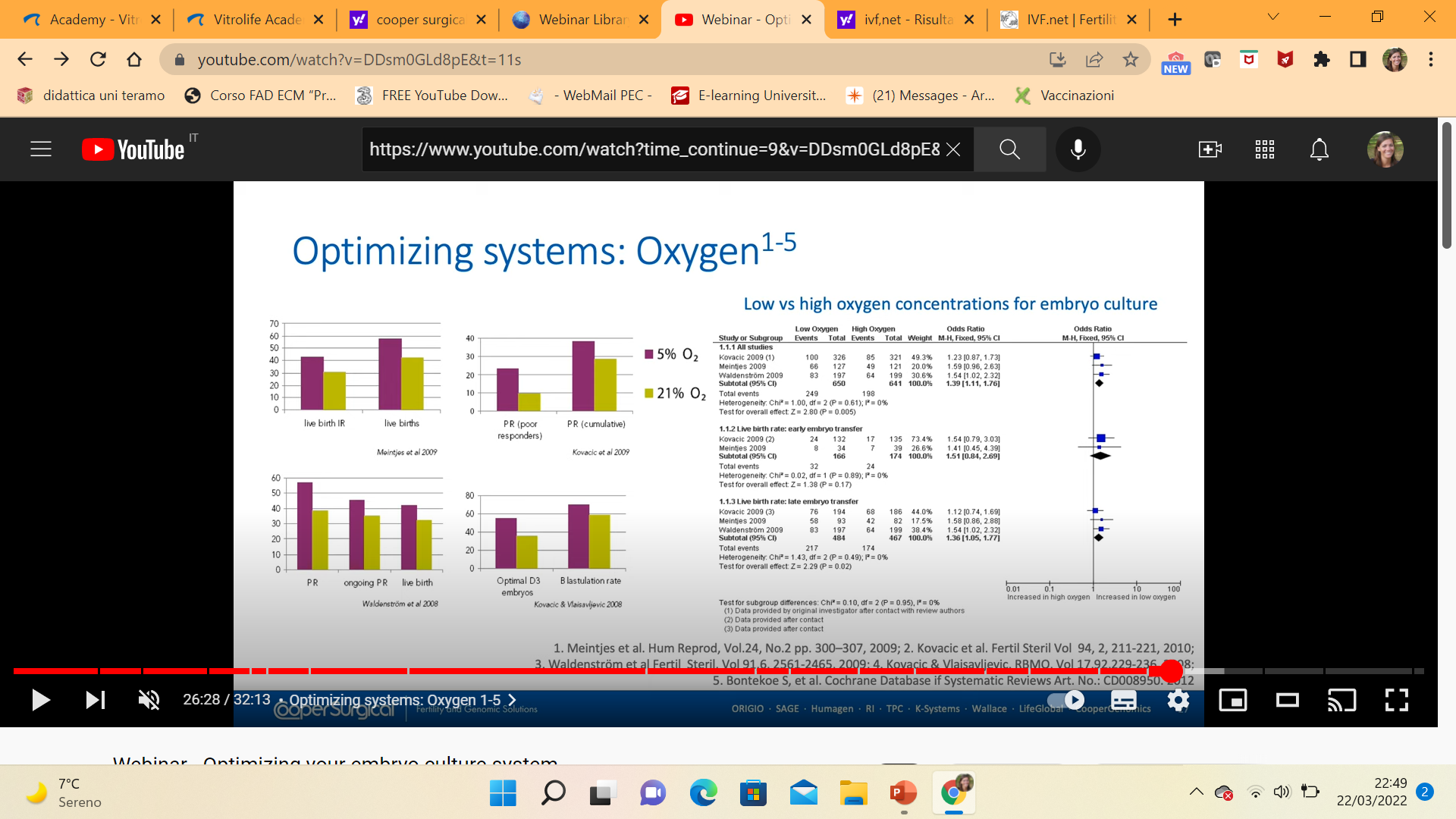 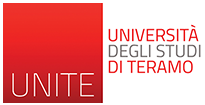 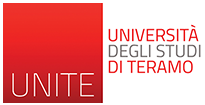 OPTIMIZING SYSTEMS: TEMPERATURE
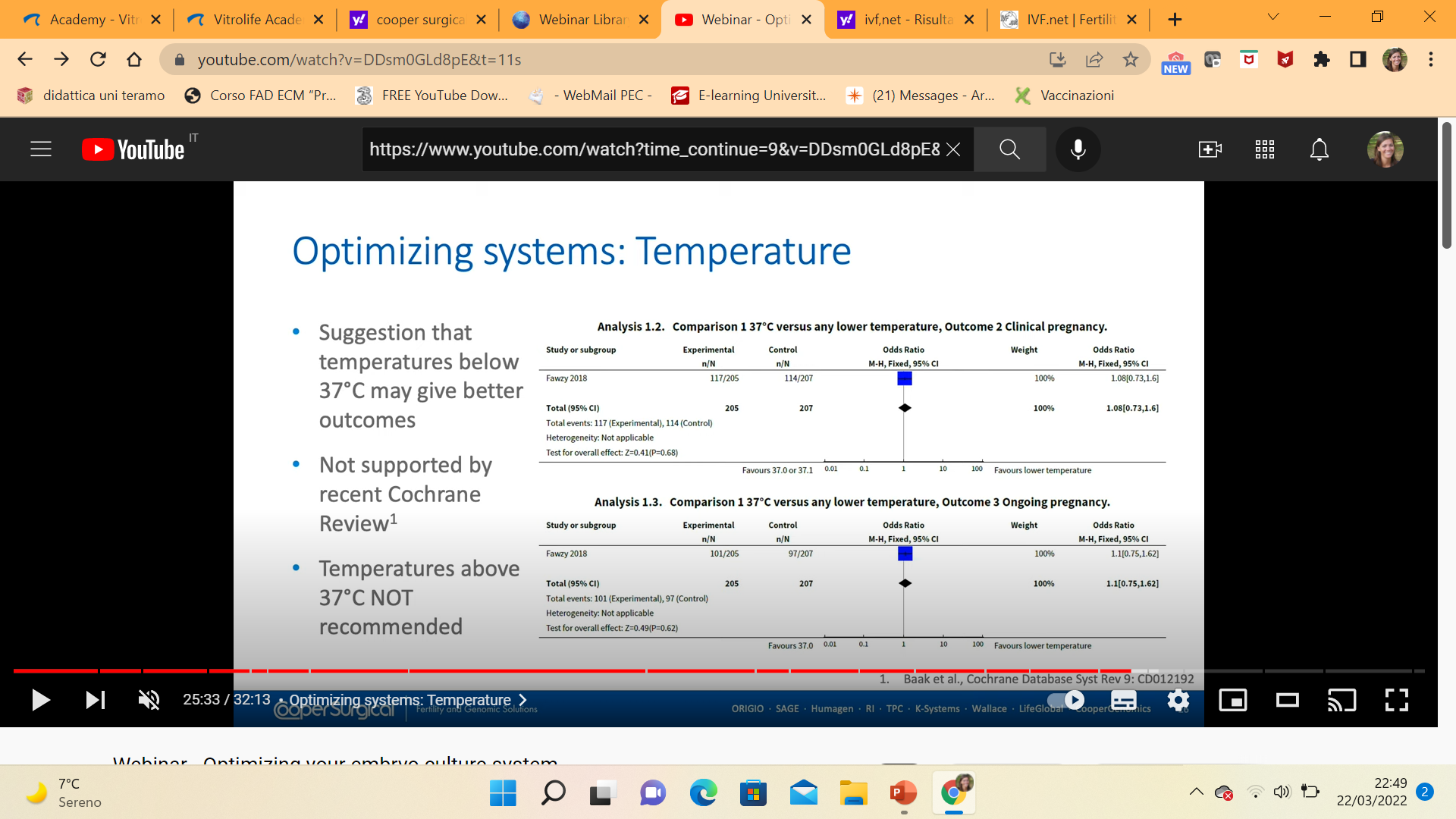 Suggestion that temperatures below 37°C may give better outcomes

Temperature above 37°C NOT reccommended
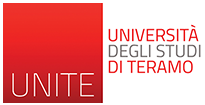 OPTIMIZING SYSTEMS: ROLES OF OIL
Oil have different roles in optimizing a culture systems:
Minimizes pH shift;
Prevents changes in osmolarity;
Reduces risk of temperature fluctuation;
Protects samples from contamination, paticularity VOCs from gas supply, plastic ware and general lab environment
Use maximum amount of oil in culture dish
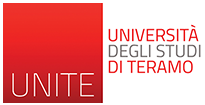 MAIN TOPICS
TARGET: DON’T DO THAT
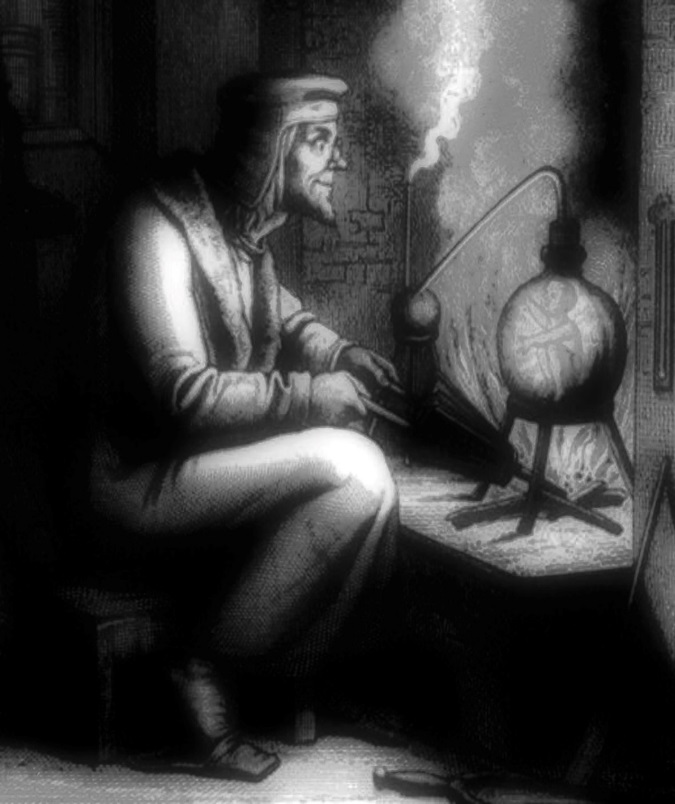 HUMAN EMBRYO CULTURE: TIPS AND TRICKS

- QUALITY CONTROL INSIDE A.R.T. LABORATORY
THEROICAL LESSON
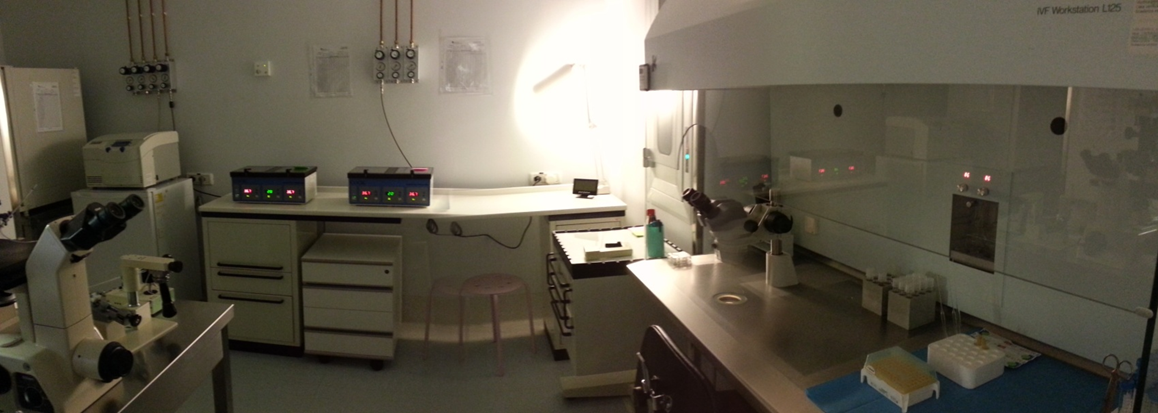 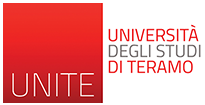 TARGET: DO THAT
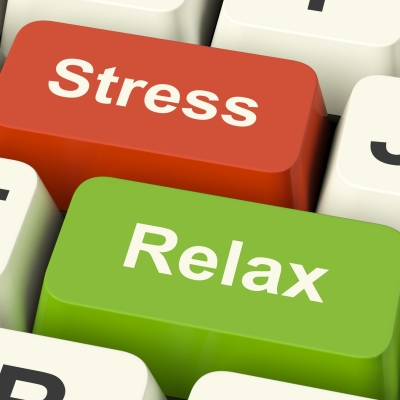 ABSENCE OF
QUALITY CONTROL
PRESENCE OF
QUALITY CONTROL
BIOLOGICAL PROCESS
UNDER CONTROL

HIGH RESULTS
REPEATABLE RESULTS
SECURITY
SAVE MONEY
HAPPINESS - SATISFACTION
BIOLOGICAL PROCESS
OUT OF CONTROL

LOW RESULTS
FLUCTUATING RESULTS
NO SECURITY
ECONOMIC IMBALANCE
FRUSTRATION
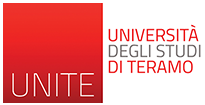 LABORATORY FACTORS THAT CAN AFFECT OUTCOME OF IVF
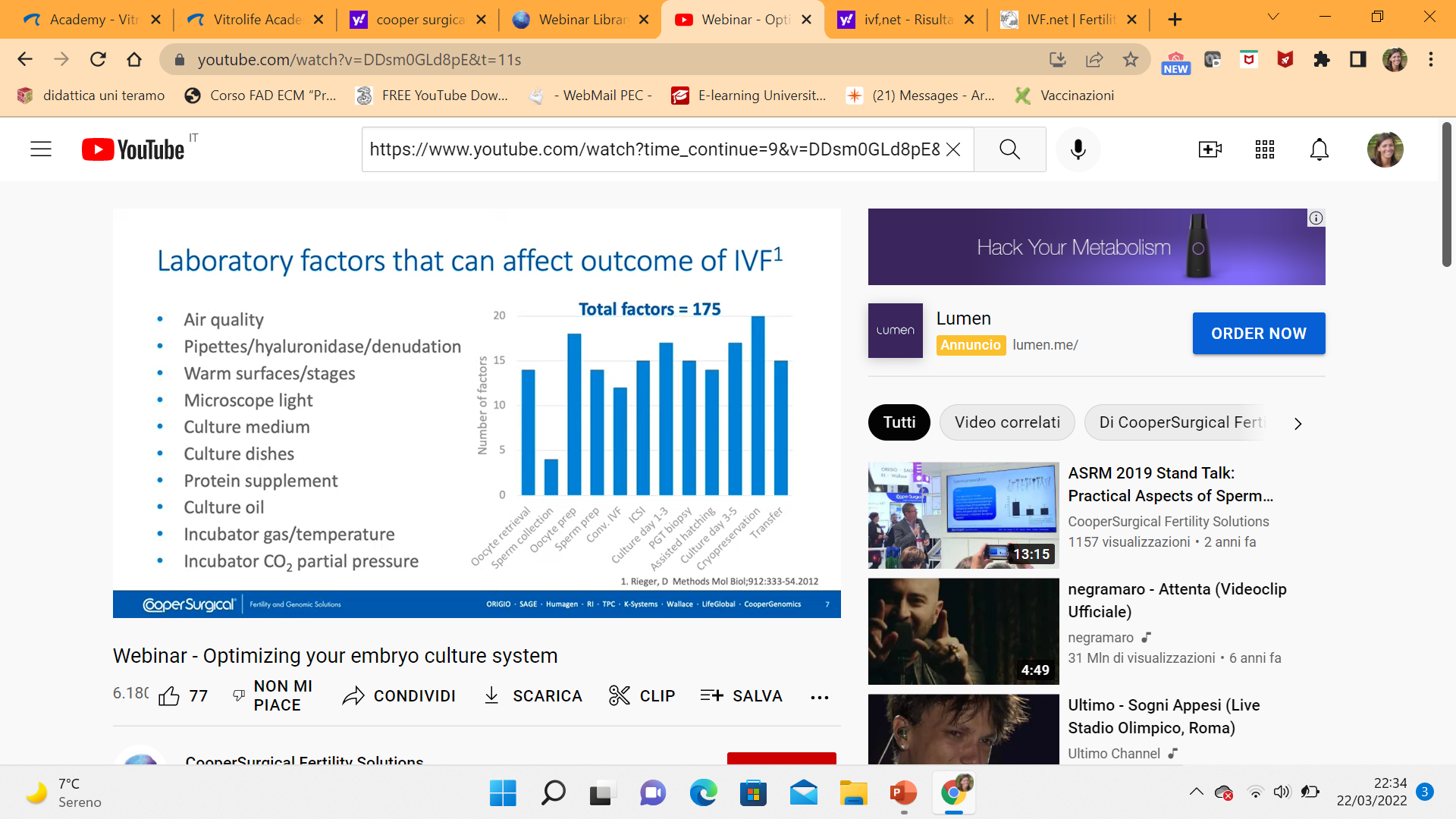 Air quality;
Pipettes/hyaluronidase/denudation;
Warm surfaces/stages;
Microscope light;
Culture medium;
Culture dishes;
Protein supllementation;
Cuture oil;
Incubator gas/temperature;
Incubatore gas partial pressure.
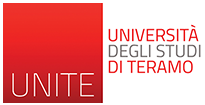 QUALITY CONTROL
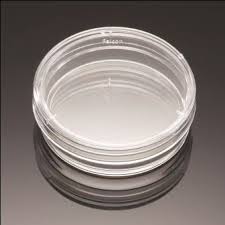 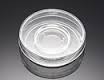 “sperm survival test”: donor sperm survival
  after 24-48 h of culture inside icubator


“VOC’s test”: inorganic volatile compounds



“LAL test”: endotoxins presence
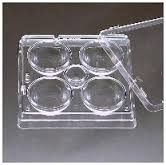 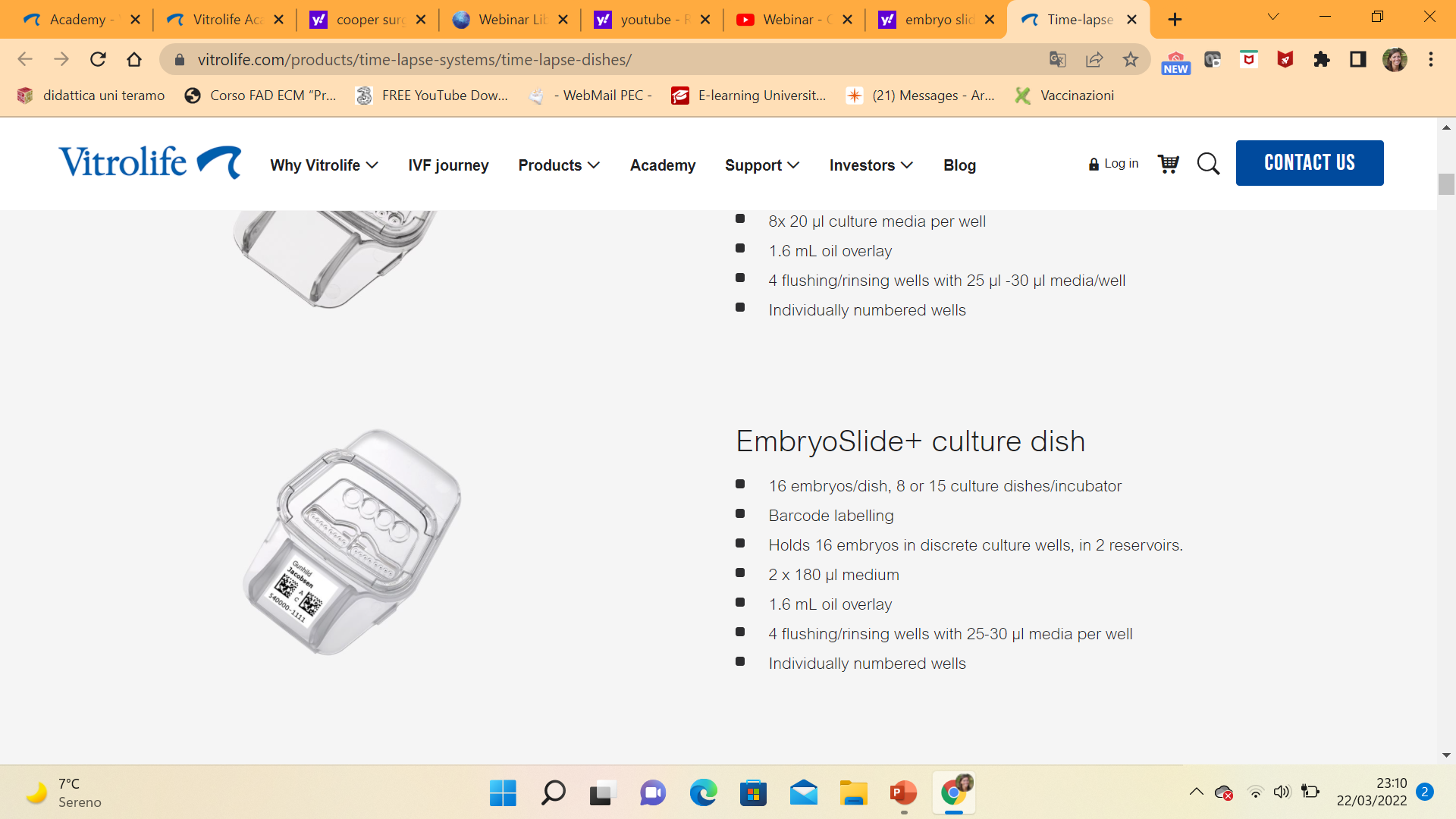 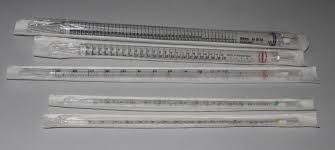 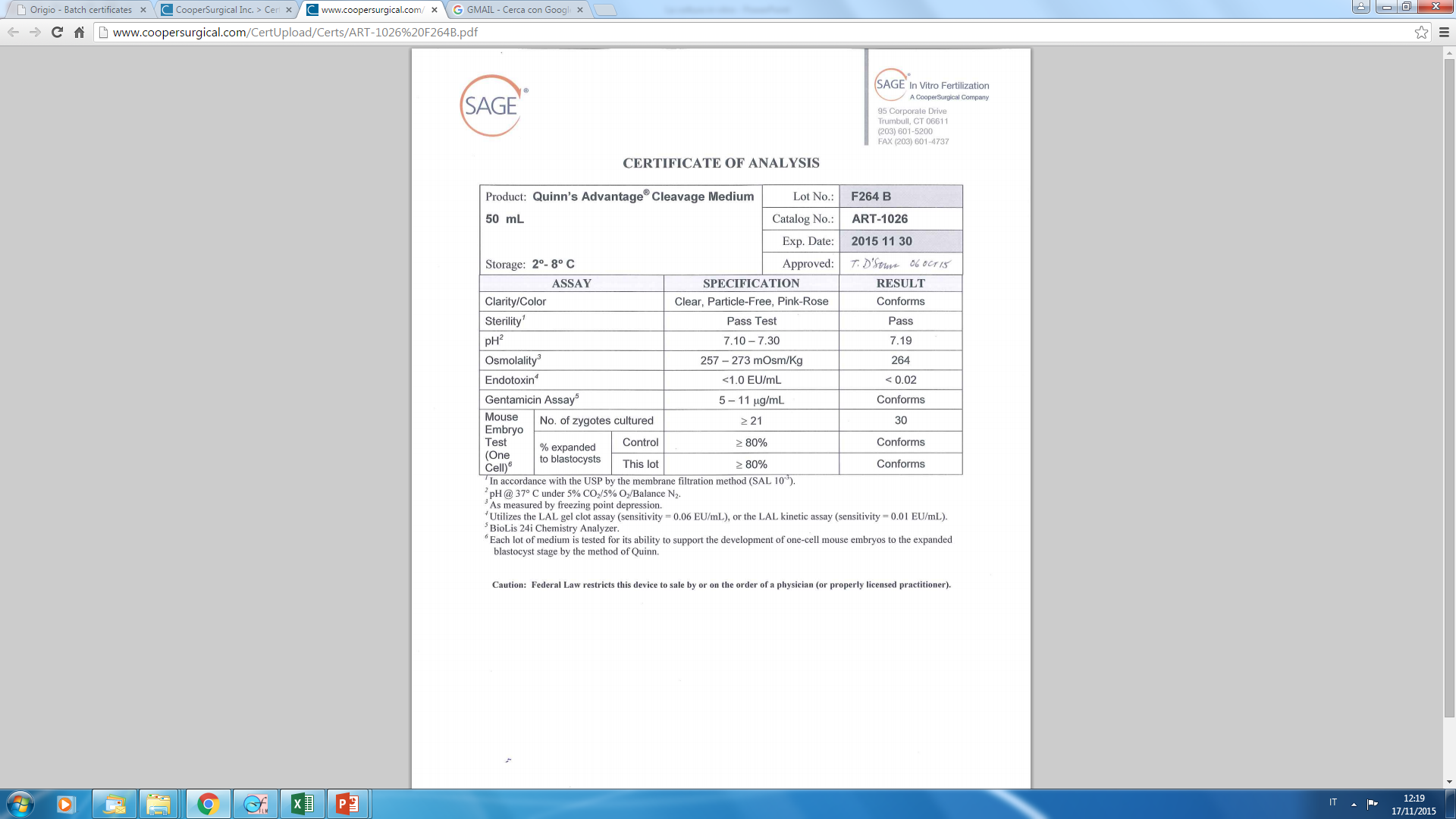 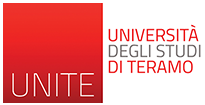 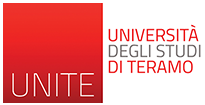 QUALITY CONTROL
1. INCUBATORS
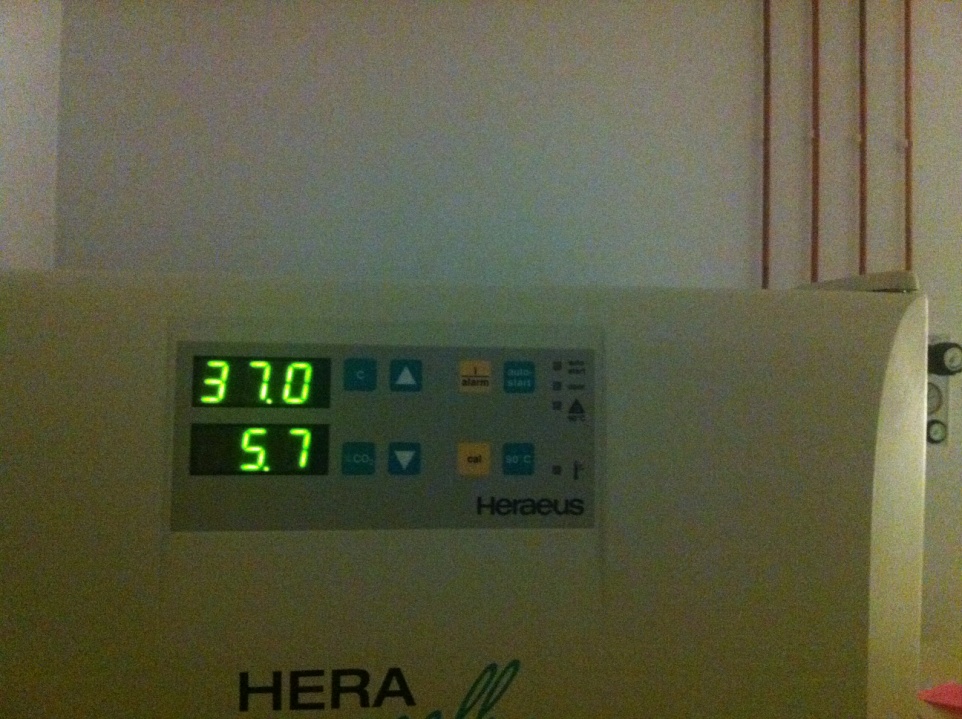 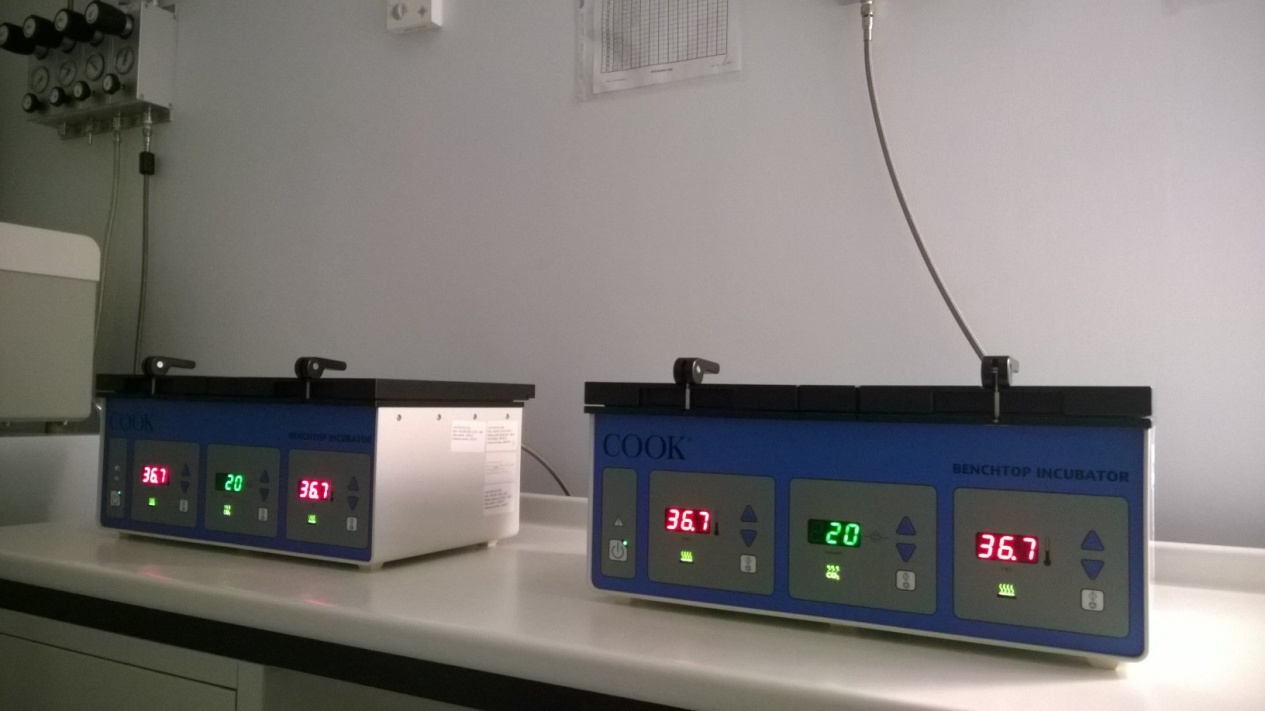 Temperature (it depends on plasticware): 
36.5 – 37.5 °C
(check every day)
(calibrate every 2 months)
Gas flow (CO2 – O2 – N2):
15 – 25 kPA/min
(check 1 a year)
CO2/O2   (it depends on culture media)
5% - 6%
(check every day)
(calibrate every 2 months)
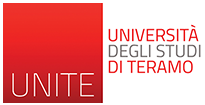 QUALITY CONTROL
2. GAS PLANT
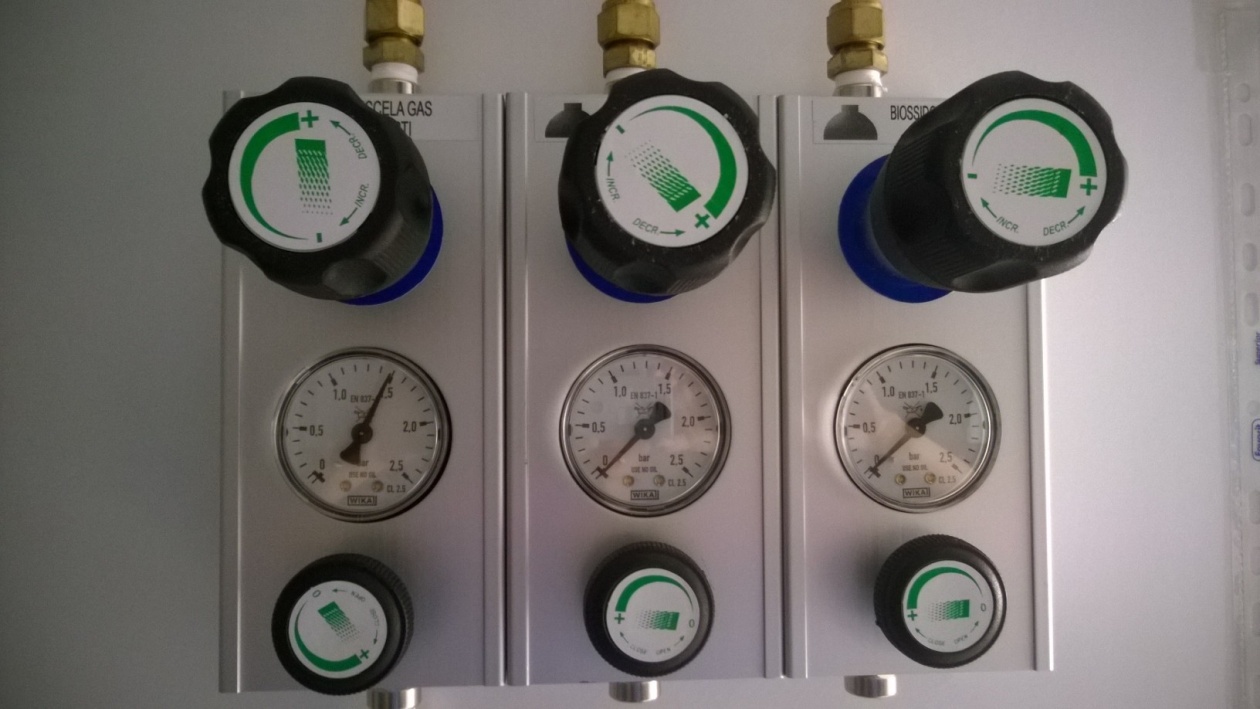 assenza perdite
entrata
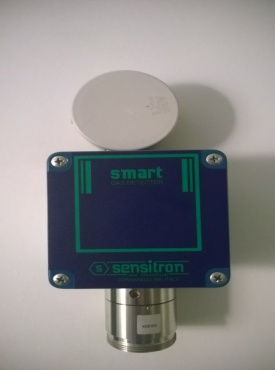 assenza perdite
uscita
Entering pressure:
max  1.5 bar
Temperature: 
36.5 – 37.5 °C
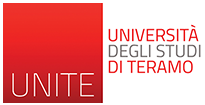 QUALITY CONTROL
3. WORKSTATION
Flow intensity  (2 time a year)
Particles count (2 time a year)
Microbic count (2 time a year)
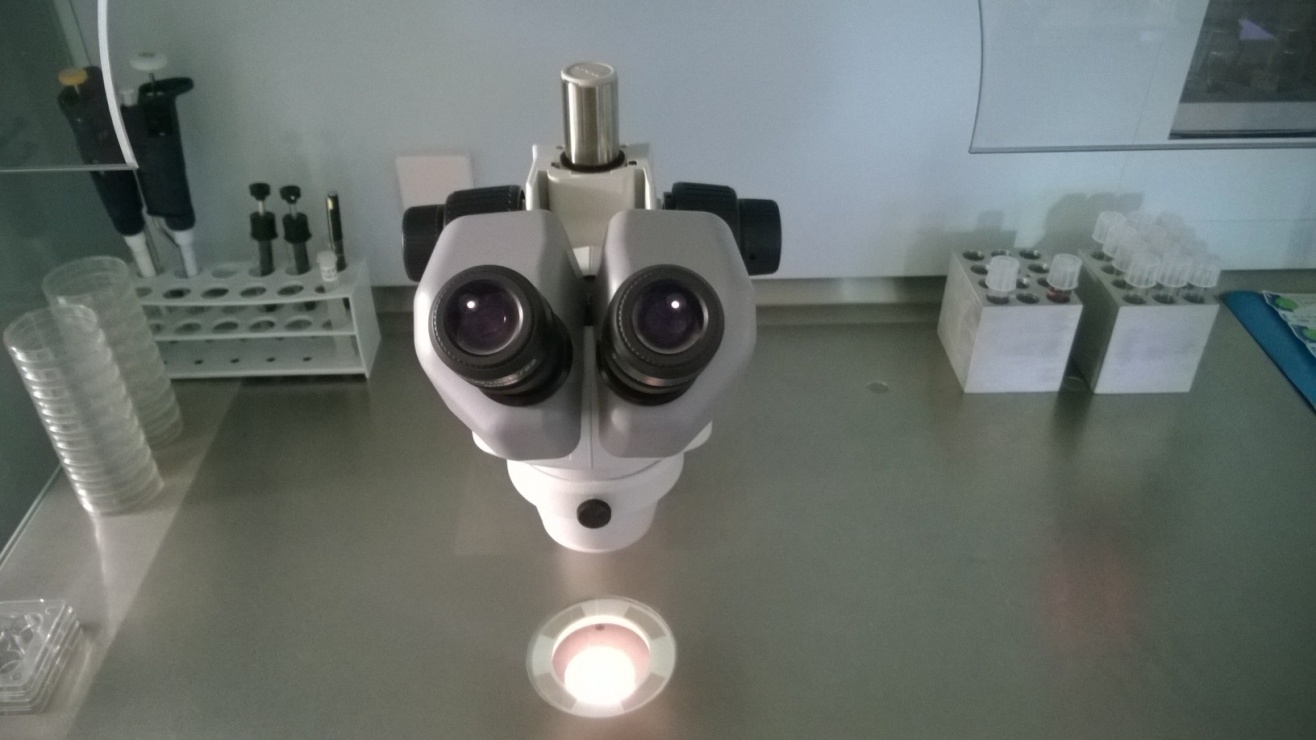 Temperature: 36.5 – 37.5 °C
(check every day)
(calibrate every 2 months)
Light intensity
Light beam condensation
(check every day)
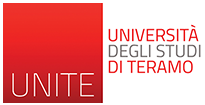 QUALITY CONTROL
4. MICROMANIPOLATION STATION
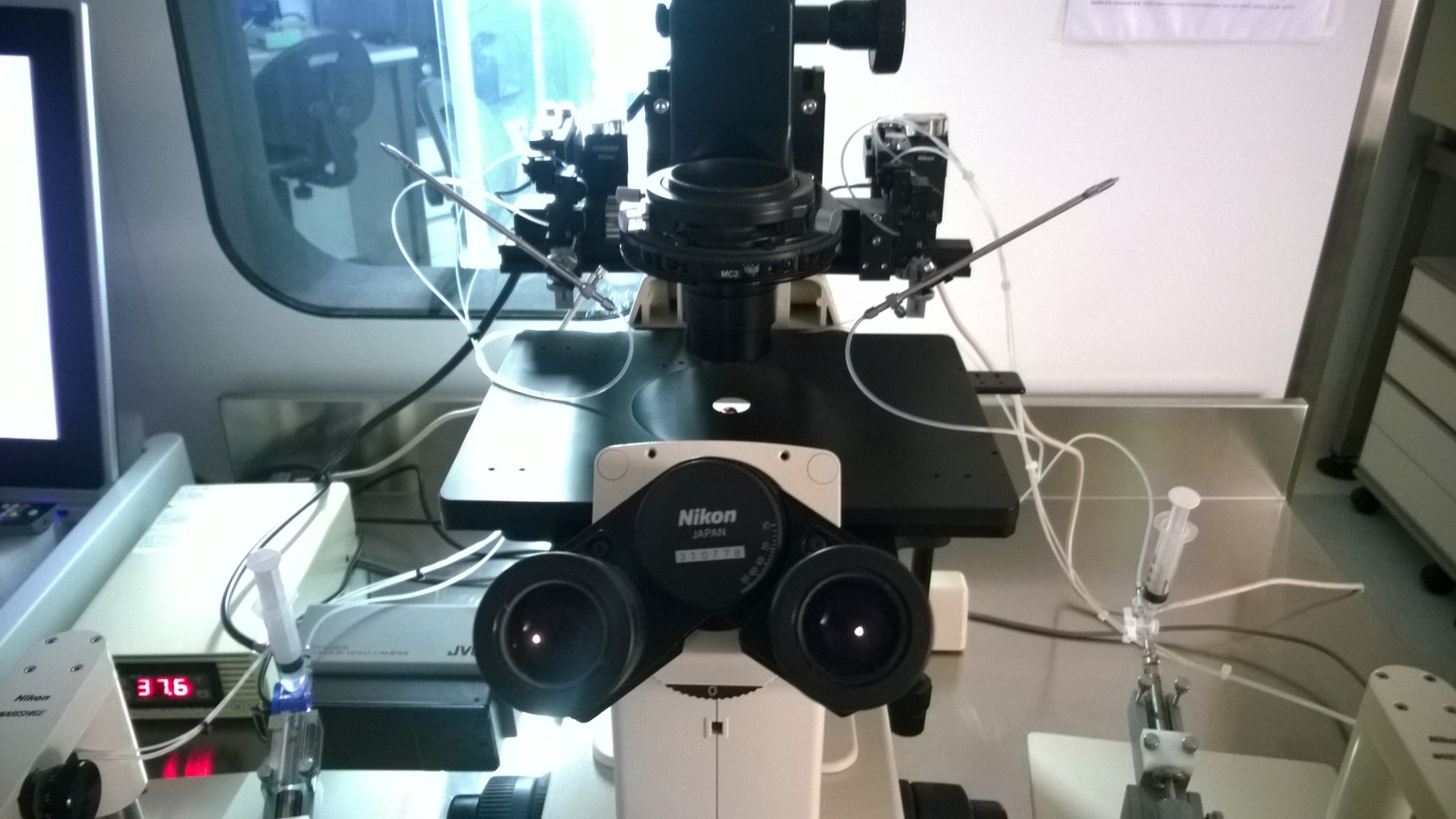 Temperature 
(it depends on plasticware): 
36.5 – 37.3 °C
(check every day)
(calibrate every 2 months)
Temperature 
(it depends on plasticware): 
36.5 – 37.3 °C
(check every day)
(calibrate every 2 months)
integrity, accuracy, 
precision of mincoinjection system
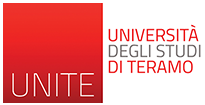 QUALITY CONTROL
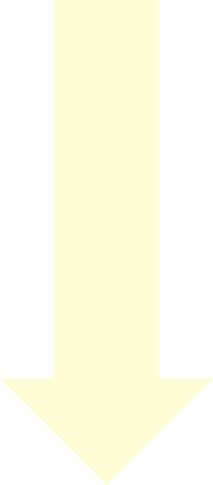 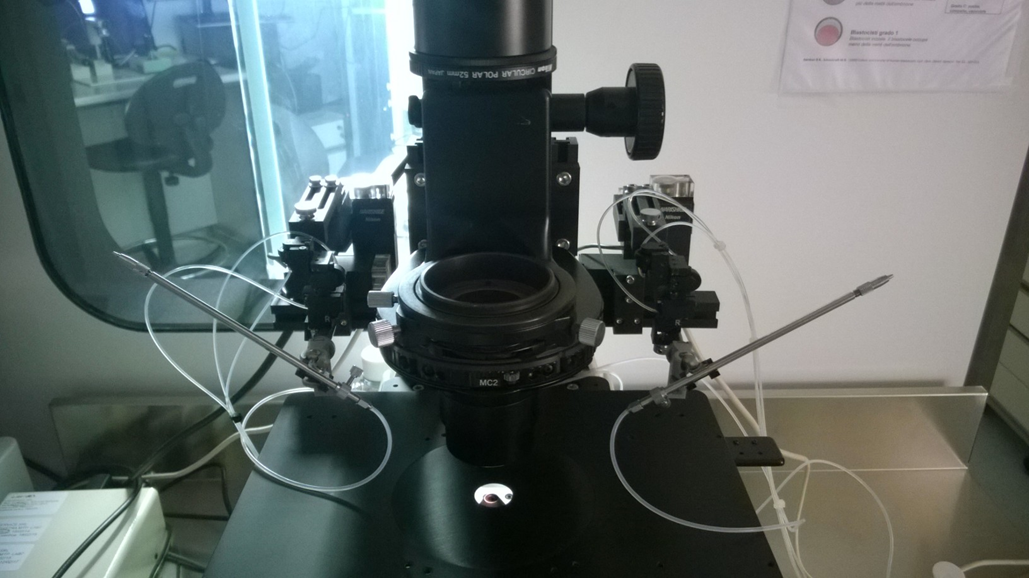 integrity, accuracy, 
precision of mincoinjection system
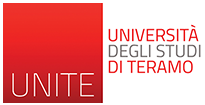 QUALITY CONTROL: DEVELOPMENT INDICATORS
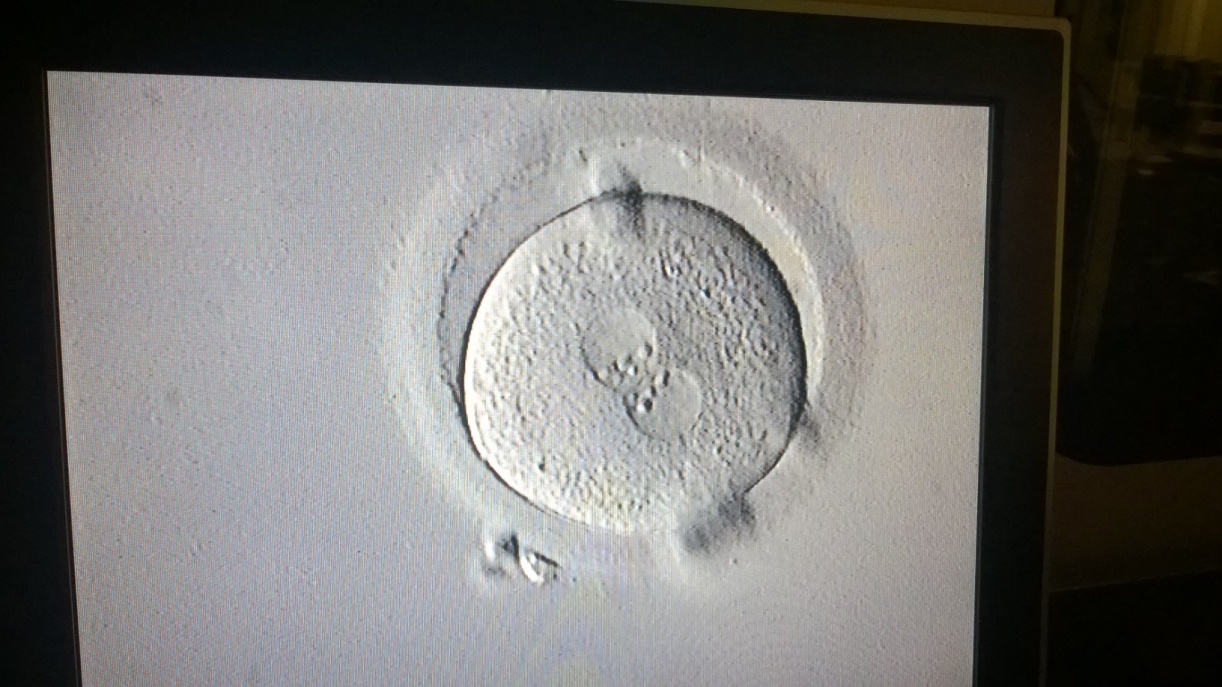 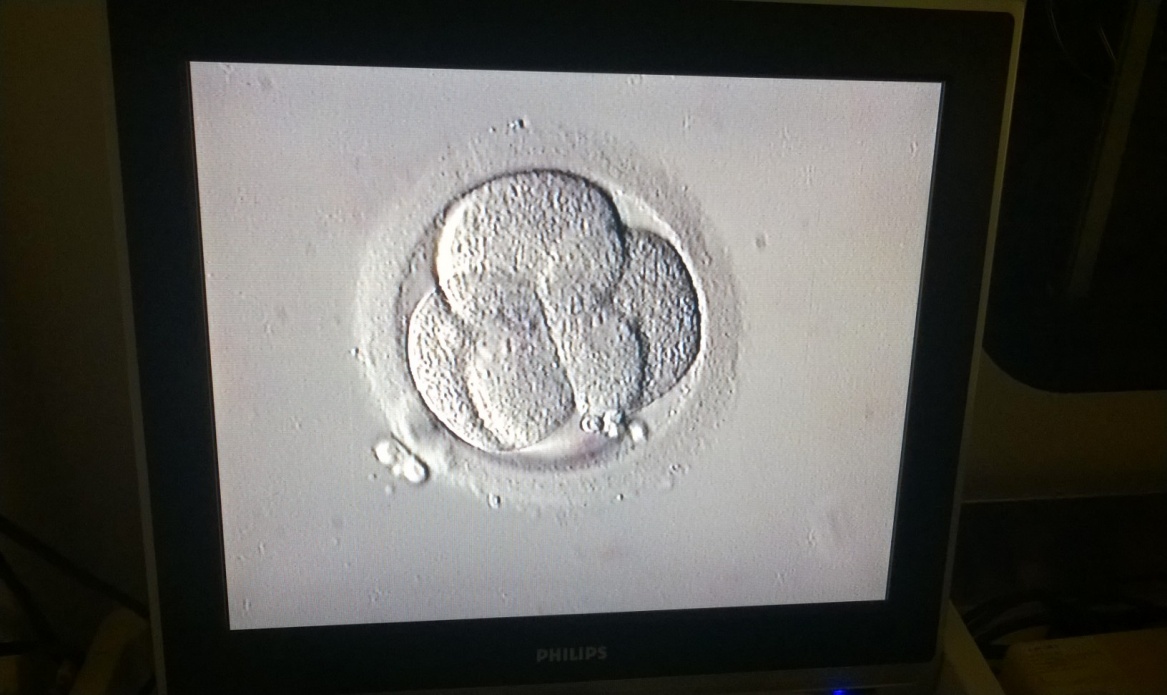 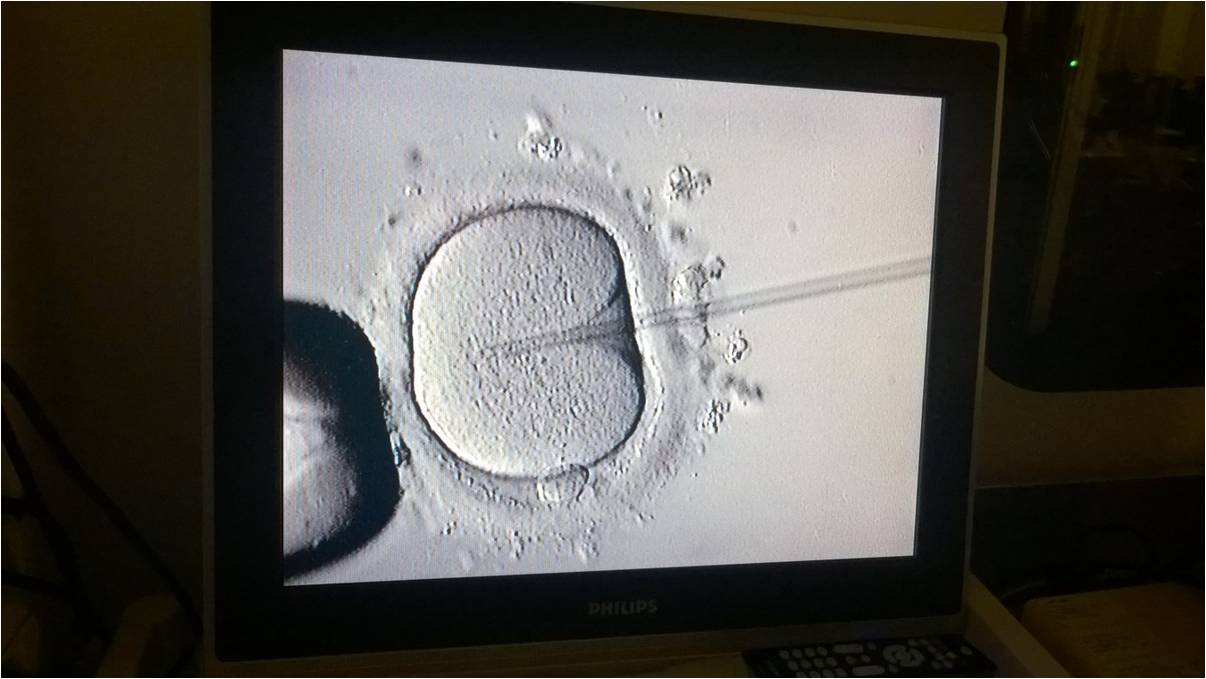 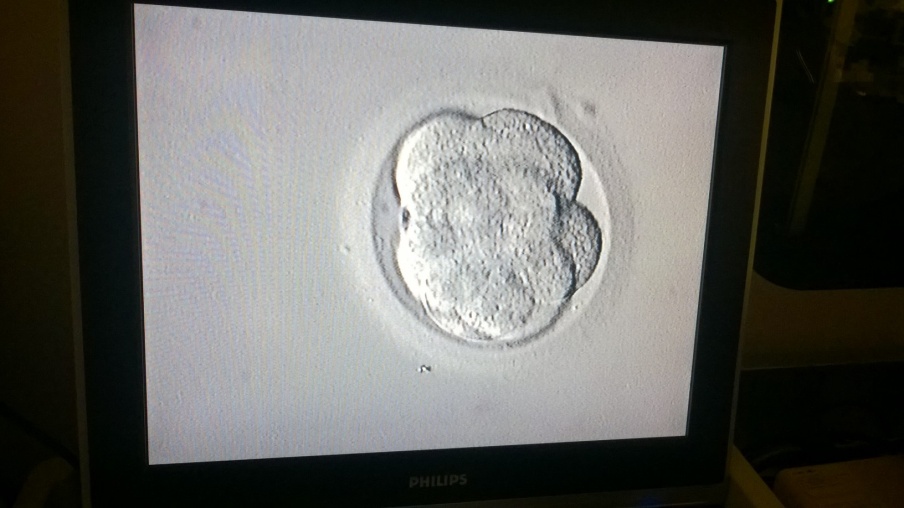 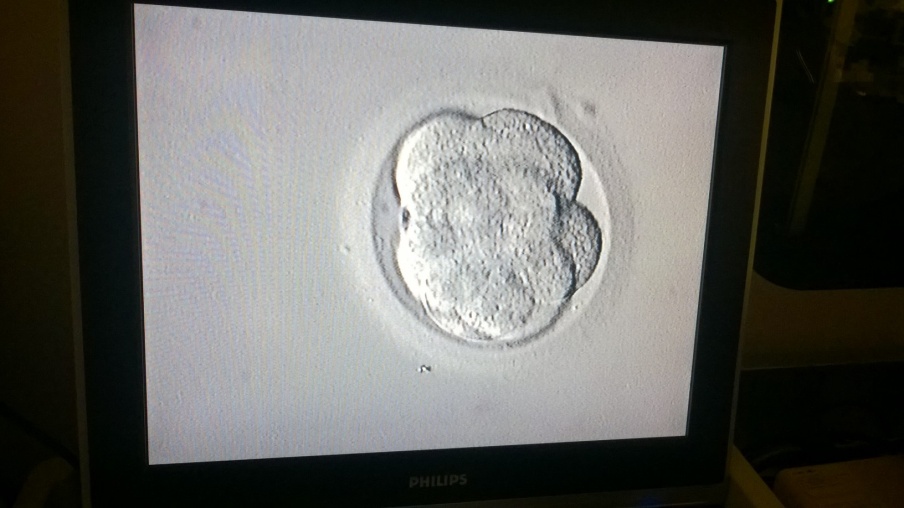 ICSI 0 h
16 h P. I.
40 h P. I.
110 h P. I.
64 h P. I.
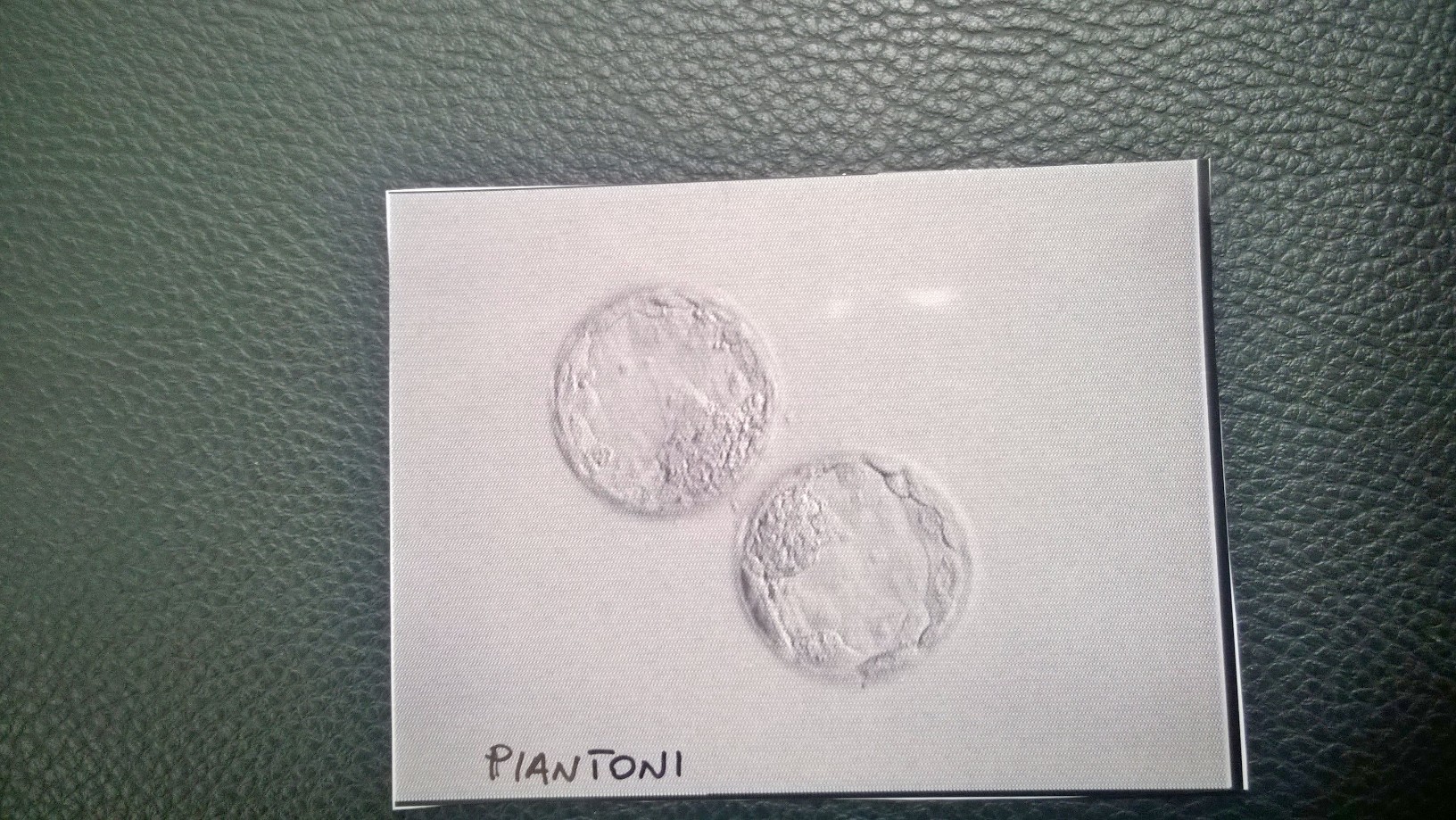 SUMMARY
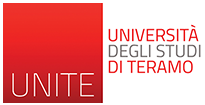 To achieve optimal results in an IVF lab. Attention to detail, adherence to protocols and QC are vital!!!
IVF culture media is an integral part of the embryo culture system. Its use must be optimized in every laboratory;
pH, temperature and osmolarity must be carefully monitored and maintained;
Choice and use of oil is critical;
Consumables and equipment should be of the highest quality, tested regulary and maintained, where appropriate
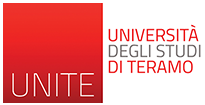 Meet the Expert
All about Intra Cytoplasmic Sperm Injection (ICSI)
https://www.youtube.com/watch?v=i4phDnDuSdY
Trophectoderm biopsy and tubing of cells for preimplantation genetic testing
 – part 1
https://www.youtube.com/watch?v=FyBh_814jtI#action=share
 – part 2
https://youtu.be/19JUcdISuAM
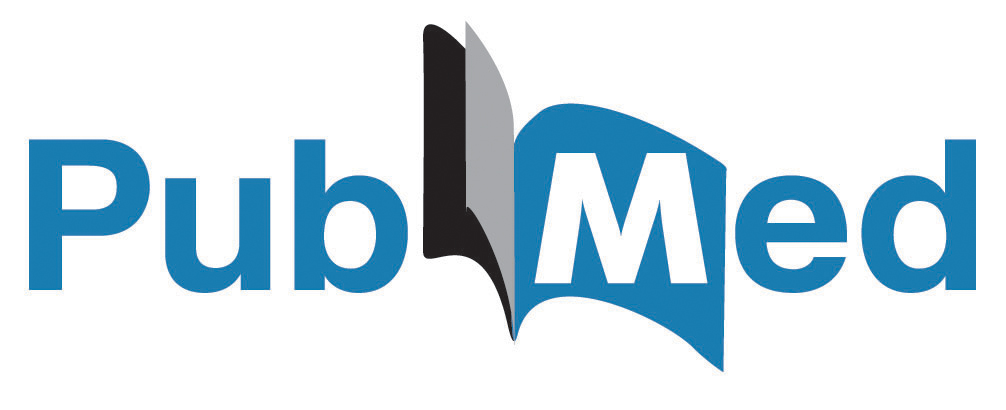